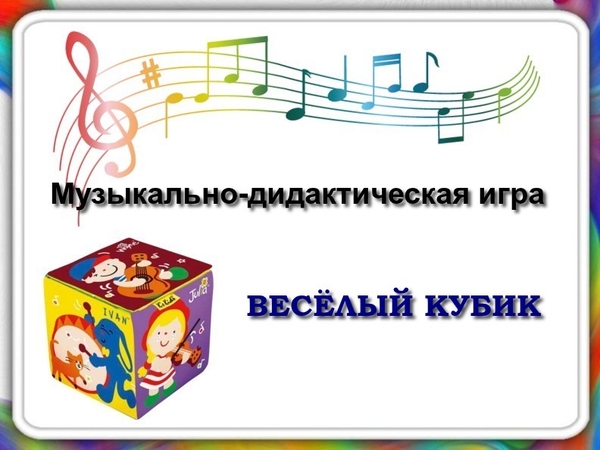 МБДОУ «Детский сад № 1 п. Верховье»
Подготовила 
Ефимова Елена Андреевна, 
музыкальный руководитель
Задачи:
- учить ребенка различать, понимать свойства и качества чувственно воспринимаемых предметов и явлений;
-формировать умение различать тембр детских музыкальных инструментов;
-развивать первоначальные навыки музицирования;
-развивать чувство ритма, музыкальную память, внимание, эмоциональную отзывчивость, творческие способности;
-развивать сенсорные способности: учить детей ощущать, различать свойства музыкальных звуков (высоту, длительность, громкость, тембр)
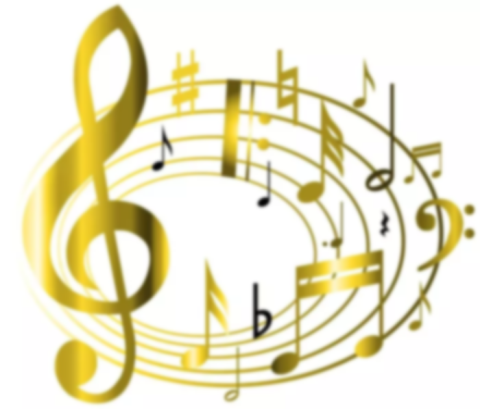 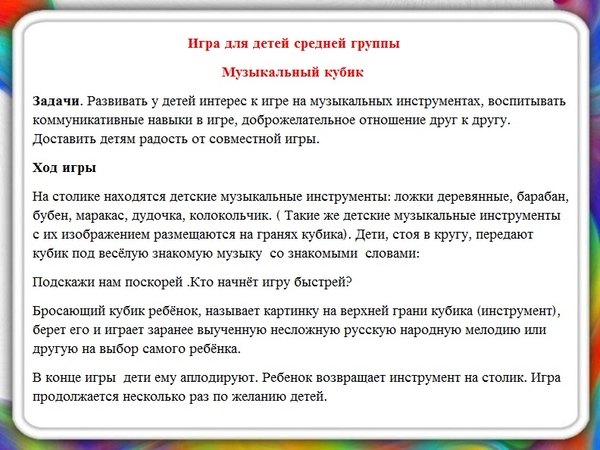 Игра для детей старшего дошкольного возраста
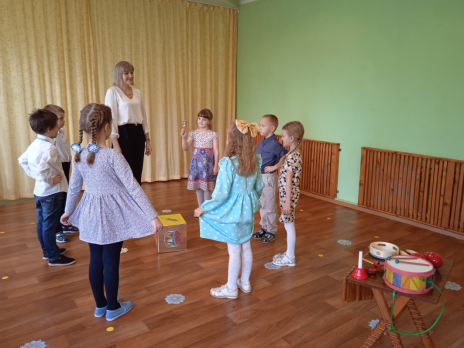 Игра 
«Музыкальный кубик»
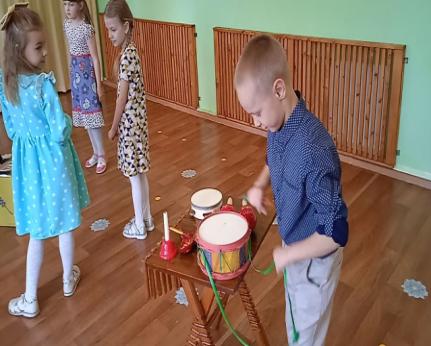 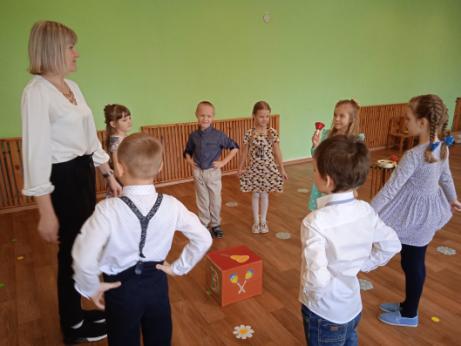 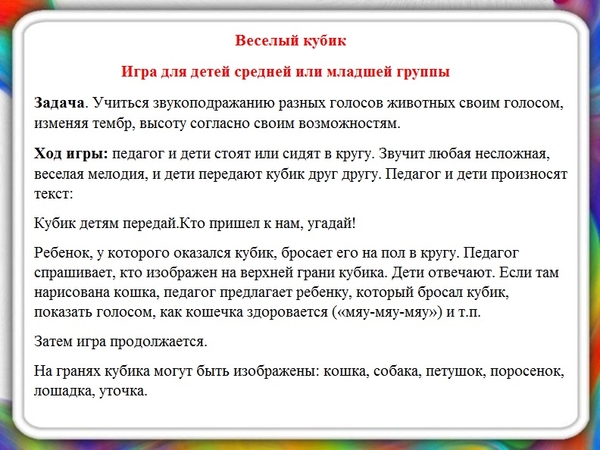 Игра для детей младшей группы
Игра «Весёлый кубик»
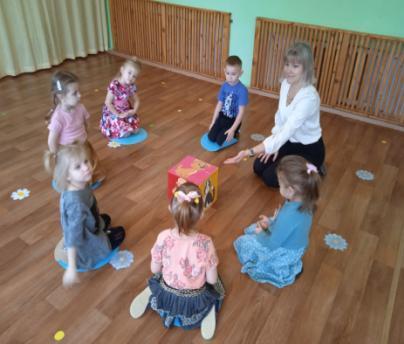 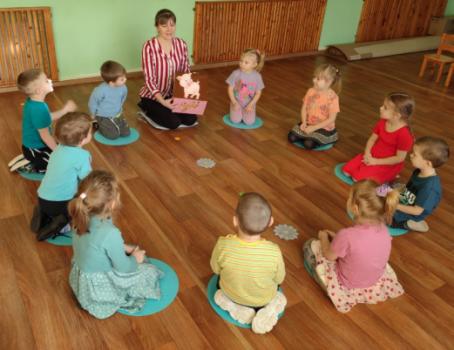 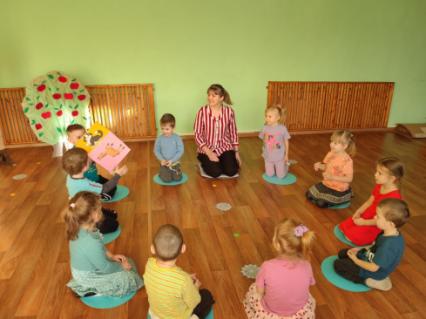 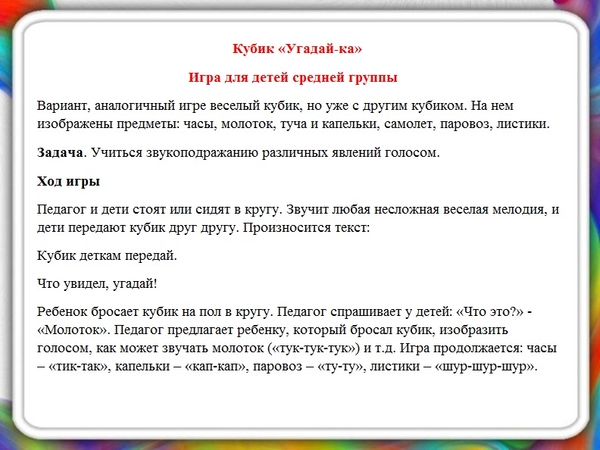 Игра для детей средней группы
Игра «Угадай-ка»
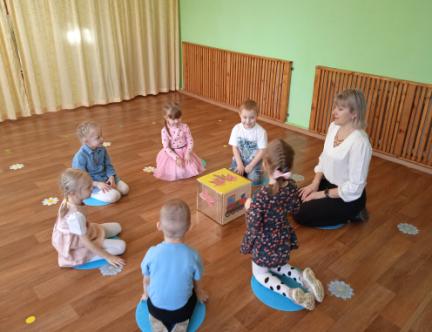 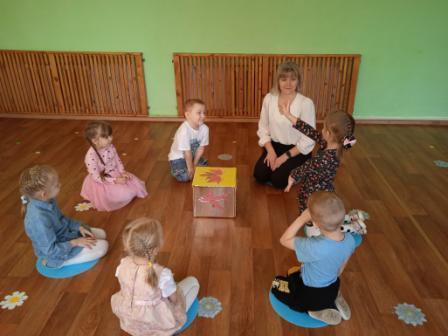 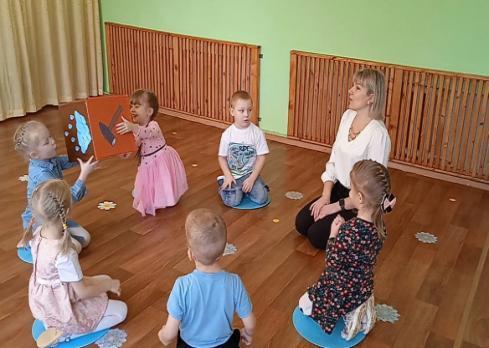 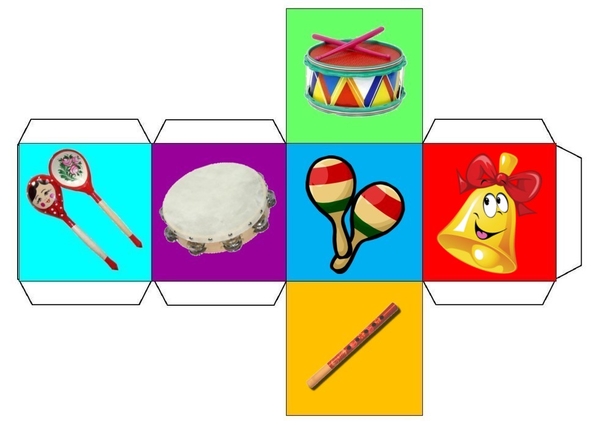 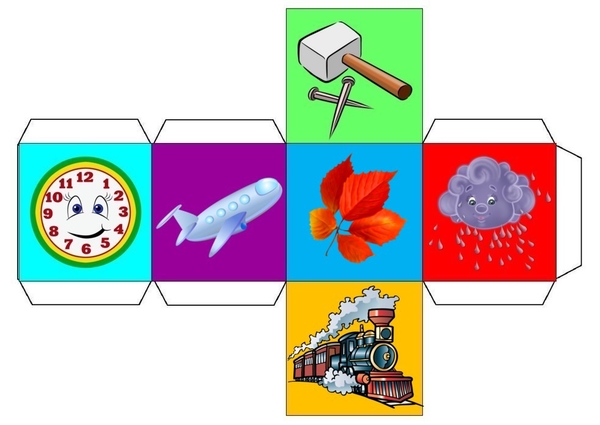 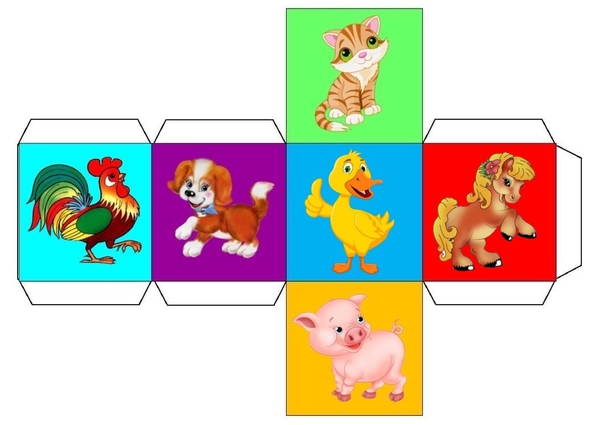 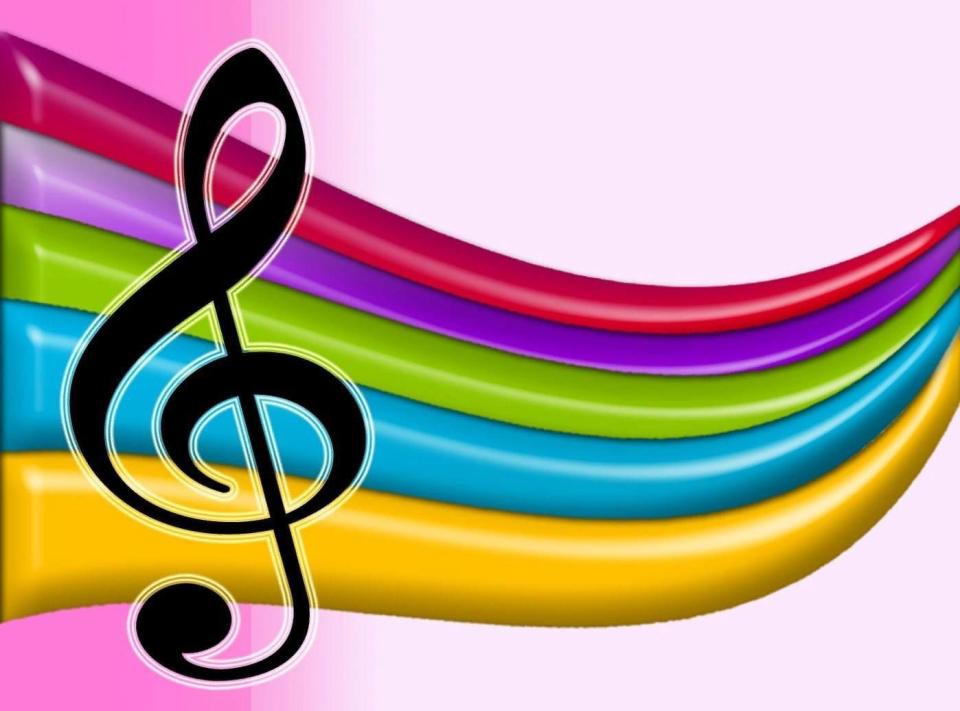 Спасибо за внимание!